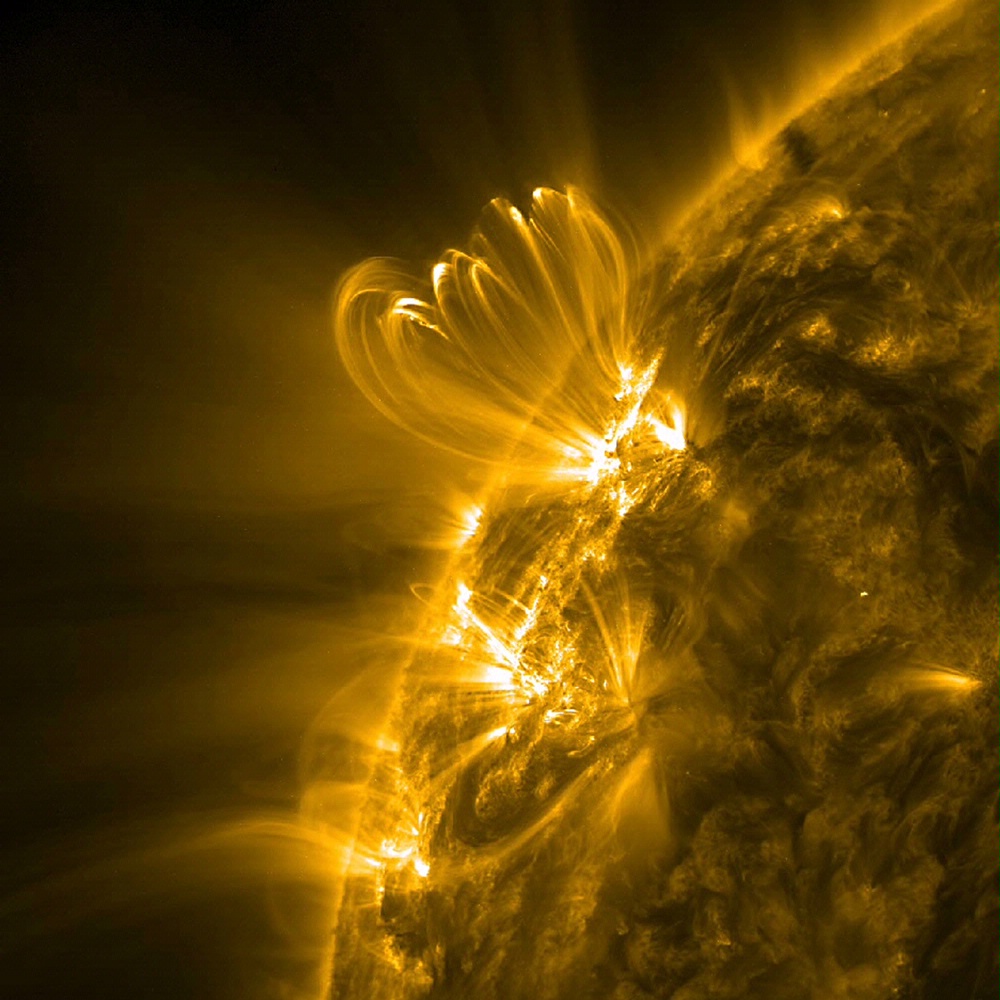 Inferring Energy Release in Solar Flares
Ben Williams
Advisors: Jiong Qiu and Angela Des Jardins
Montana State University Solar Physics REU
Outline
Background
Method
EBTEL Model
Results
Flare
Short vs. Long Loops
Ebtel Output
DEM
Energy Released
Conclusion
Flares
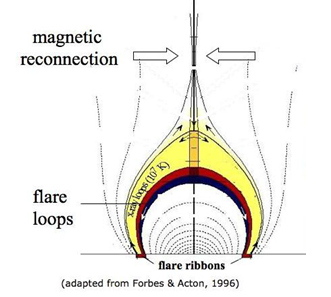 Basic EBTEL Model0D Enthalpy Based Thermal Evolution of Loops
[Speaker Notes: 0D – no variation in variables over spatial coordinates]
EBTEL
[Speaker Notes: L_t: energy loss rate through the transition region]
EBTEL
The Flare17th June 20121700 – 1800 UTC
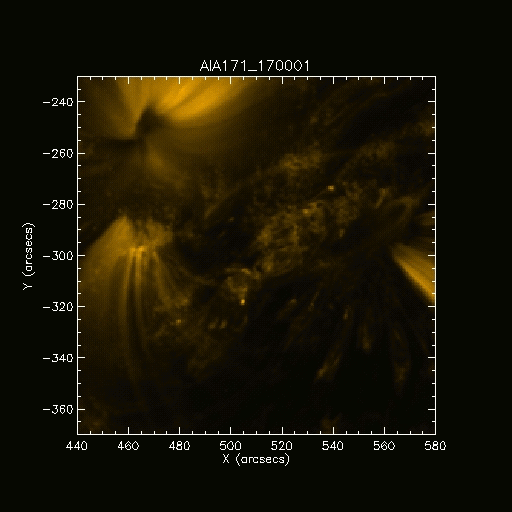 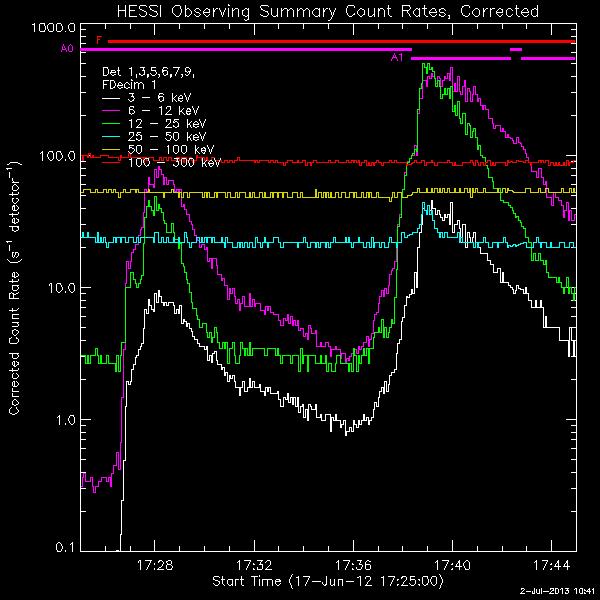 [Speaker Notes: Date/time
30 Mm, 92 Mm, 147 Mm
C- Class
No high energy particle emission]
The Flare17th June 20121700 – 1800 UTC
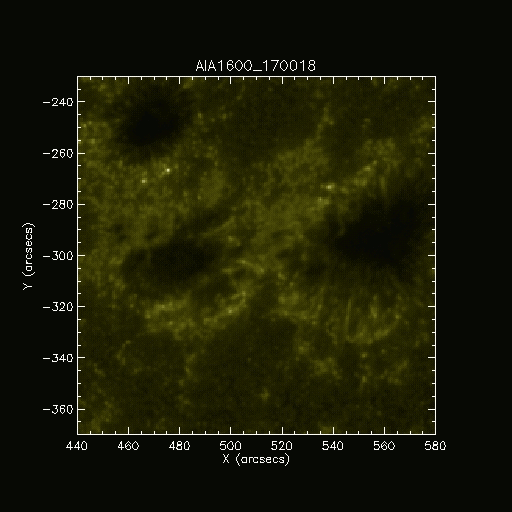 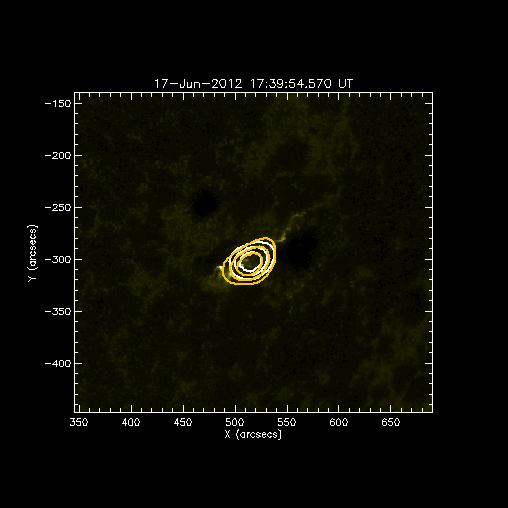 [Speaker Notes: Use 1600 for ebtel model - 2838 loops – use footpoints
80/60/40% - Rhessi data
Rhessi plot shows it is a loop top source so equations are valis]
At Higher Resolution
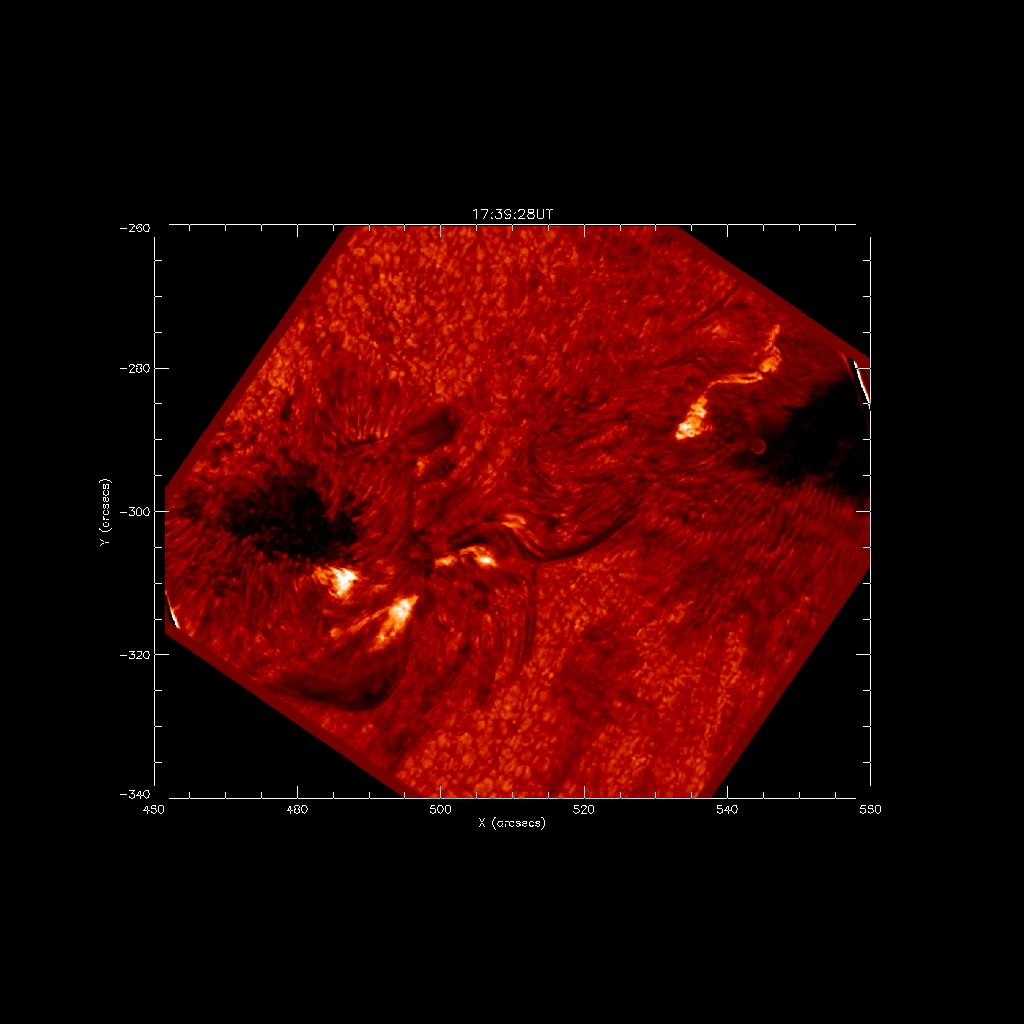 Two different flares both with different loop lengths
Short vs. Long Loops
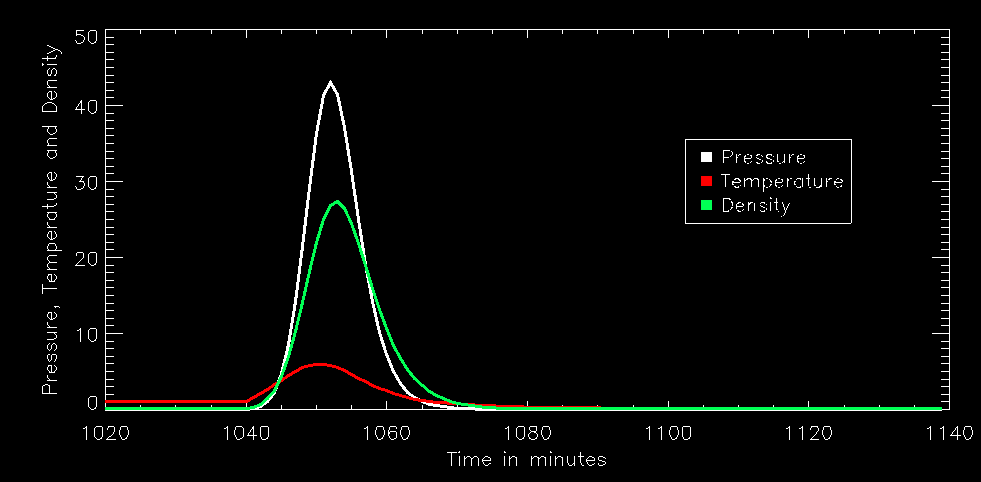 Shorter Loop
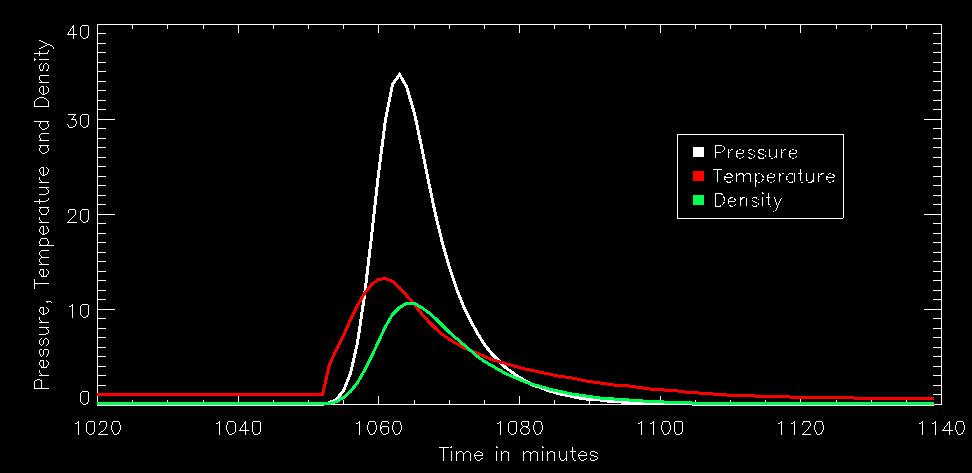 Longer Loop
EBTEL Output
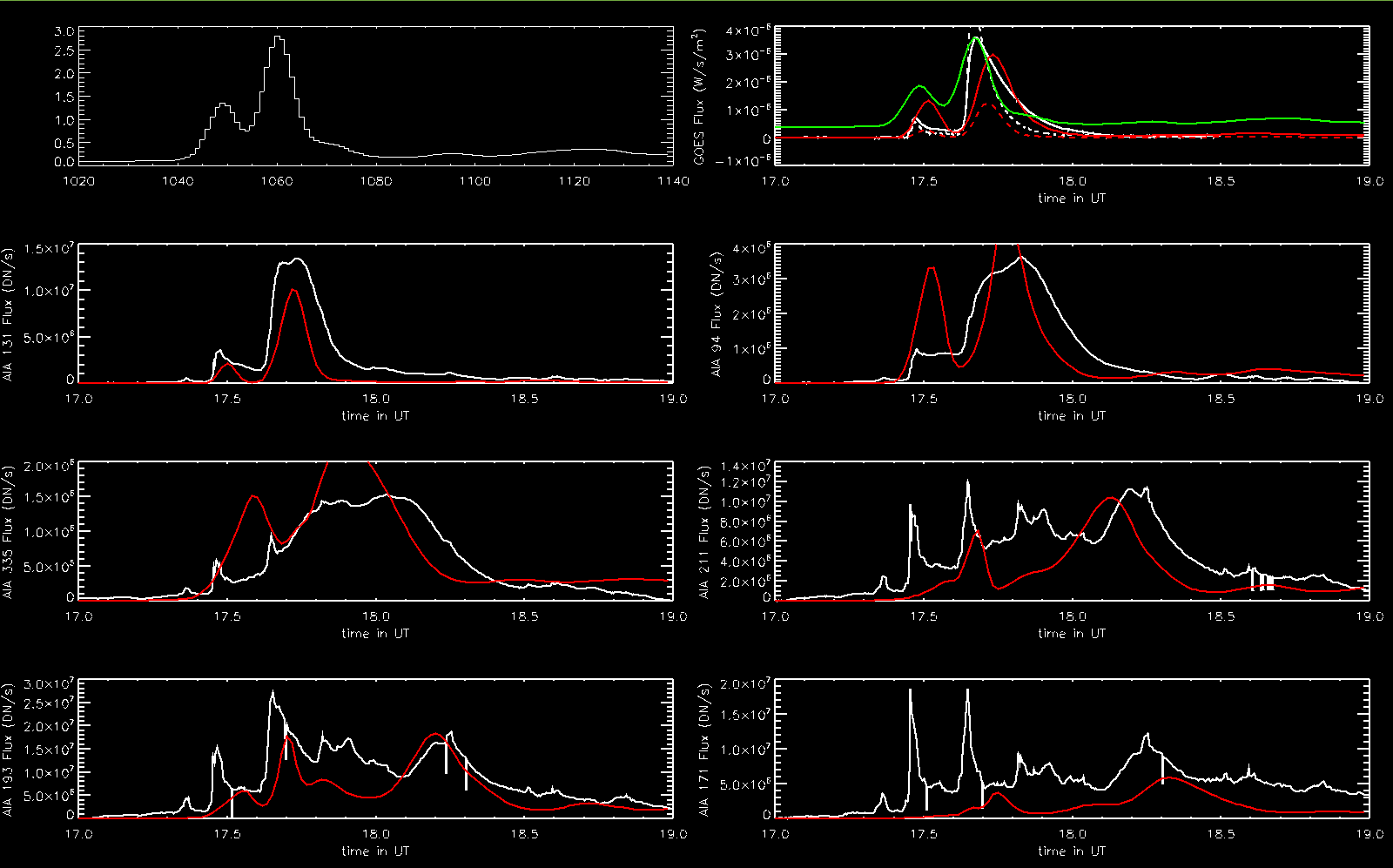 Heating Function
GOES
AIA 131
AIA 94
AIA 335
AIA 211
AIA 171
AIA 193
Red – EBTEL output	    White – Observations
[Speaker Notes: Ordered temperatures
Altered Ebtel model to have different parameters for each loop length
Use gaussians to model the heating function - one for each flare]
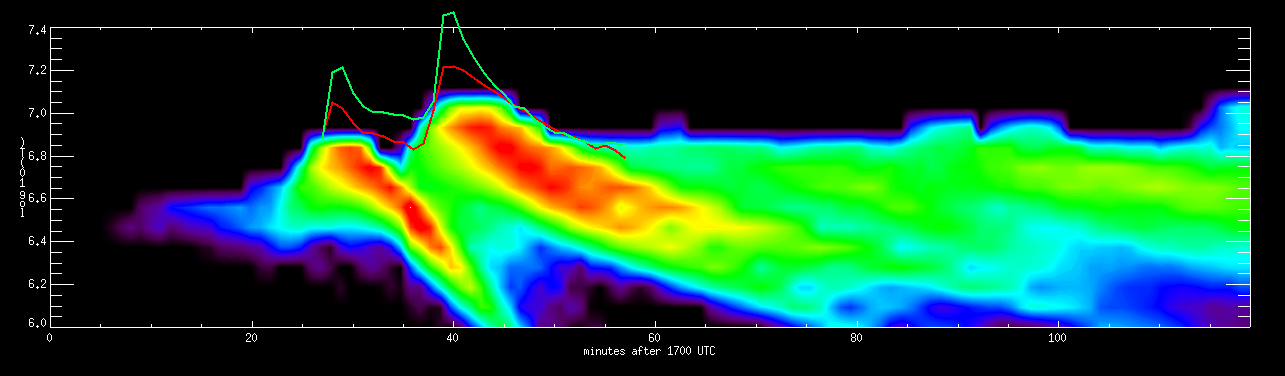 GOES/RHESSI temperature evolution
Minutes after 1700 UTC
Distribution of amount of plasma as a function of temperature
RHESSI/GOES and DEM are co-temporal suggesting good fit
RHESSI/GOES higher perhaps due to their isothermal assumption (cannot be true for many loops)
In future, use DEM to calculate RHESSI spectrum  temperatures
[Speaker Notes: DEM calculated from EBTEL data
Correlates well suggesting modelled and observed trends are similar
Graph from 1MK to 30MK => corona
Max/Min temperatures by colours
Rhessi 7-30
GOES 7-15/16
Rhessi/Goes temperatures correlate well with DEM plot]
Energy Released
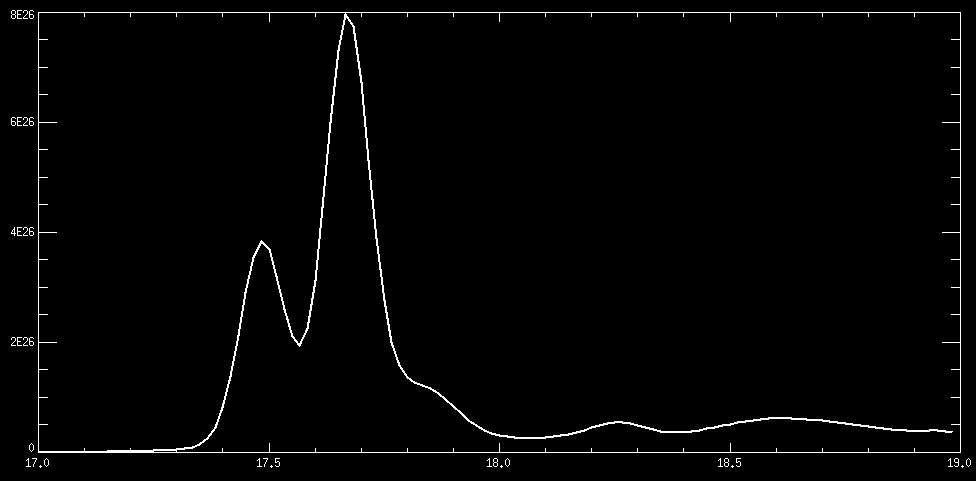 Hours starting 1700 UTC
[Speaker Notes: C class flare – valid energy release for this type of flare]
Conclusion
[Speaker Notes: EBTEL – 1 min
More complex models – 1D Loop heating model 20 mins for one loop]